PRAKTICKÁ CVIČENÍ ZE
ZOOLOGIE BEZOBRATLÝCH
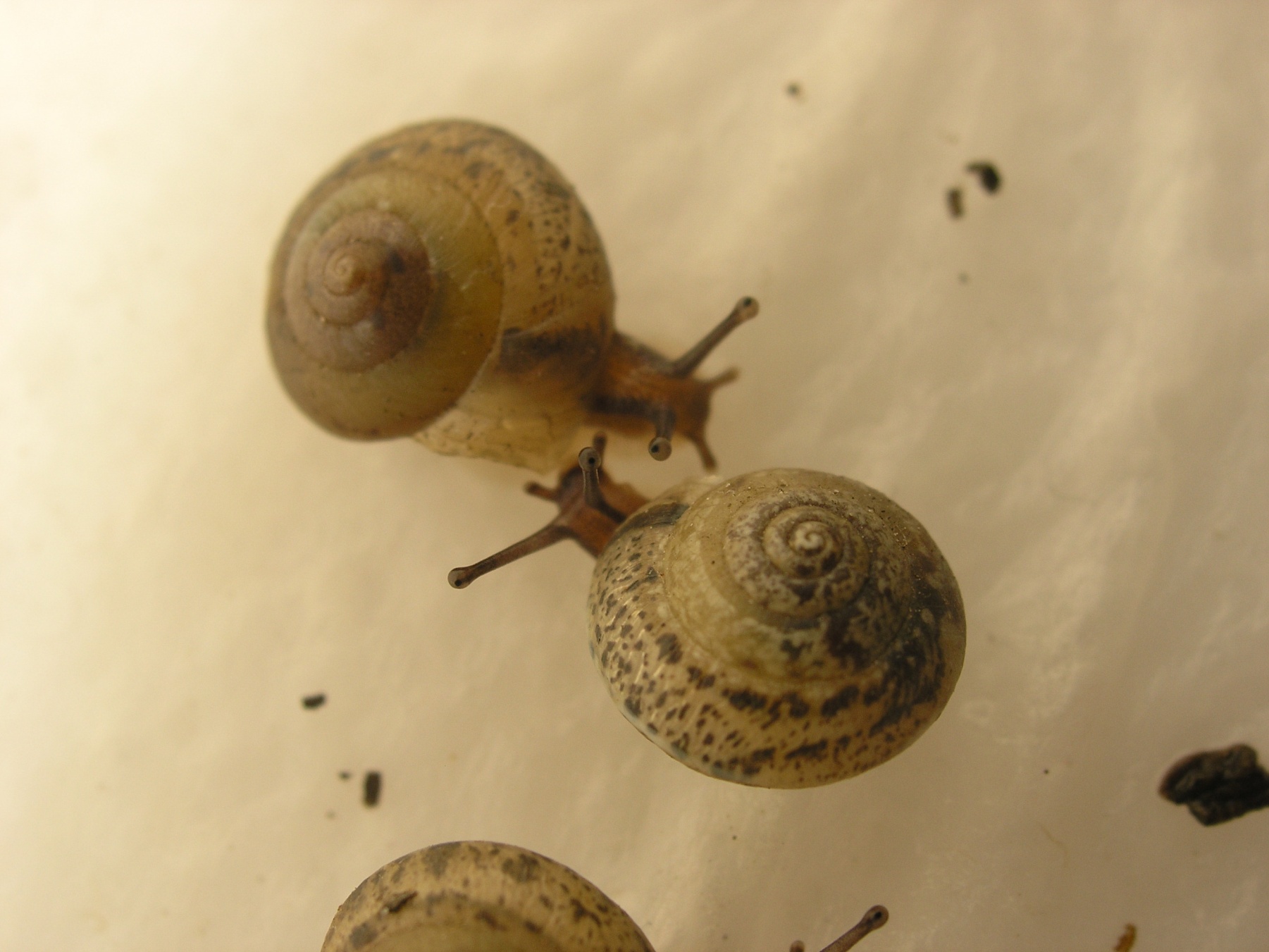 Dagmar Říhová – dagmar.rihova@pedf.cuni.cz
konzultační hodiny: vybraná úterý 12.30–13.30 (R313)
POTŘEBY A VYBAVENÍ NA PRAKTIKA
laboratorní plášť, zástěra či staré tričko – pouze na
  pitevní cvičení (3. a 4. cvičení, 25.11.2022 a v prosinci)

 přezůvky (fakultativní)

 nelinkovaný sešit nebo složka se svorkami a
  volnými listy papíru na zapisování poznámek

 psací a kreslicí potřeby dle vlastních preferencí

 chytrý telefon (fakultativní)
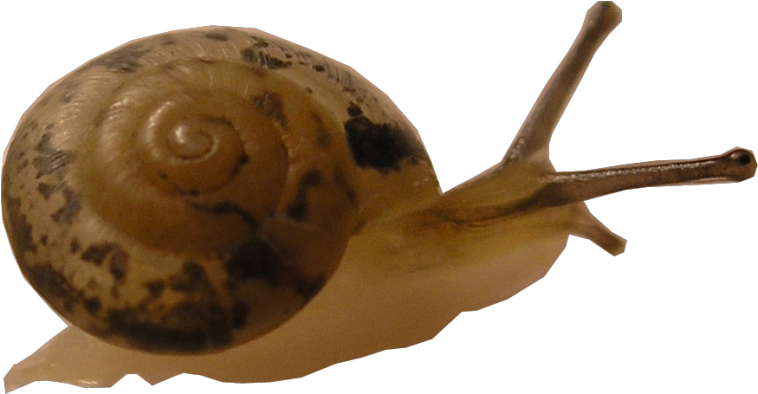 POŽADAVKY K ZÁPOČTU: METAZOÁLNÍ
aktivní účast na praktikách
  - povolena jedna absence z pěti cvičení (sudé paralelky: 1/4)

 dobře vedené protokoly
- hlavička (téma, datum, jméno, studijní kombinace)
 tužkou kreslené dostatečně velké obrázky s uvedeným
  zvětšením (v případě mikroskopování)
 poznámky k získávání materiálu
 stručný popis metodiky
 velmi si cením celkové stručnosti!

 poznávačka
 ústní zkoušení; předloženo deset fotografií, perokreseb, 
  lihových či sušených preparátů; případně živých organismů
 seznam organismů vám přišel e-mailem + je na google-disku
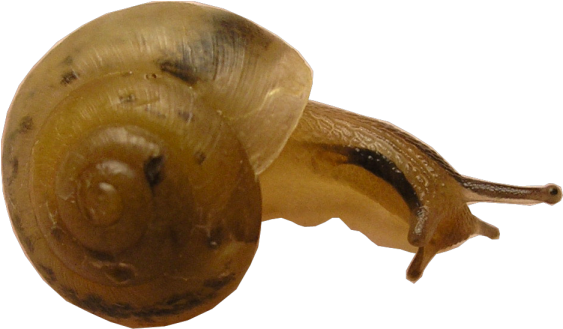 POŽADAVKY K ZÁPOČTU: METAZOÁLNÍ
Poznávačka
Každý adept dostane k určení deset objektů. Pro splnění poznávačky je potřeba získat nejméně sedm bodů. Každý objekt byste měli pojmenovat, systematicky zařadit a sdělit k němu dvě informace (vědět kde a jak organismus žije; popsat stavbu těla, etologii, ekologii atd.). Za jednotlivé části odpovědi (jméno, zařazení, info I a info II) lze získávat čtvrtiny bodu (modelový případ: nevíte, jak se organismus jmenuje, ale umíte ho zařadit a říci k němu dvě informace – získáváte 0,75 bodu).

Seznam vychází jak z organismů, které byly představeny na přednášce, tak z těch, které byly prezentovány na cvičeních.

Poznávačkový set se může skládat ze živých organismů, sbírkového materiálu (suché i lihové preparáty; dočasné i trvalé mikroskopické preparáty), pérovek (černobílé kreslené obrázky) i barevných ilustrací a barevných fotografií. Zkoušení probíhá prezenčně v prostorách KBES; obvykle v malé laboratoři R315, data zkoušení stanovuje vedoucí cvičení.
 
Sada objektů do poznávačkových setů je vybírána podle následujících kritérií:
každý set obsahuje přesně deset položek
každý set obsahuje alespoň jednoho měkkýše, jednoho korýše, jednoho stonožkovce, jednoho pavoukovce, jednoho zástupce hmyzu s proměnou nedokonalou a jednoho zástupce hmyzu s proměnou dokonalou
zbylé položky jsou doplněny z nečlenovčích nebo z členovčích kmenů

https://drive.google.com/file/d/1AvnTt47AunwQo6UtOig-ztAWDIBOT8WA/view?usp=sharing
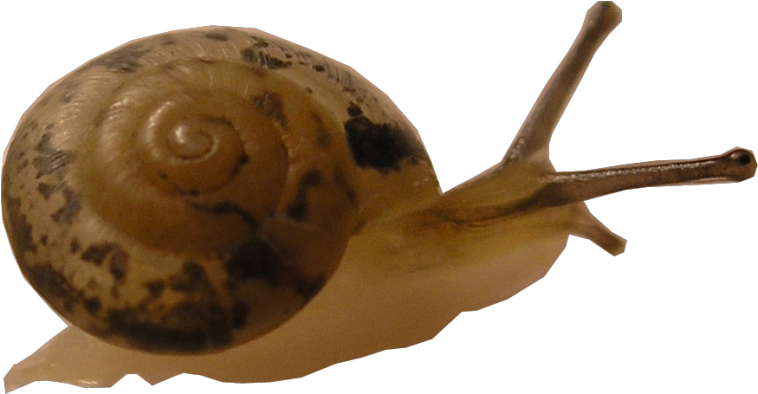 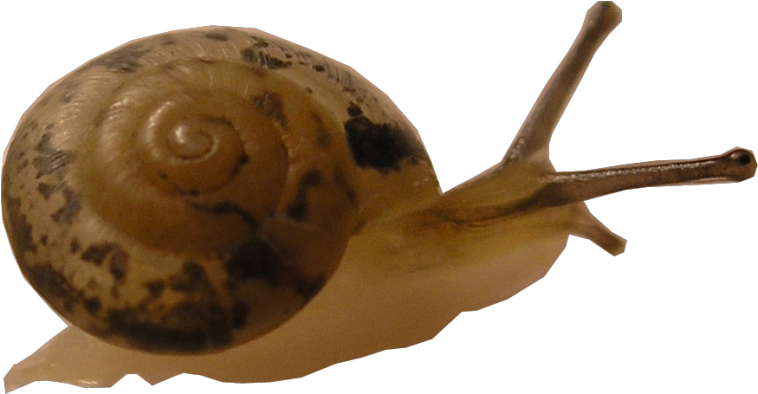 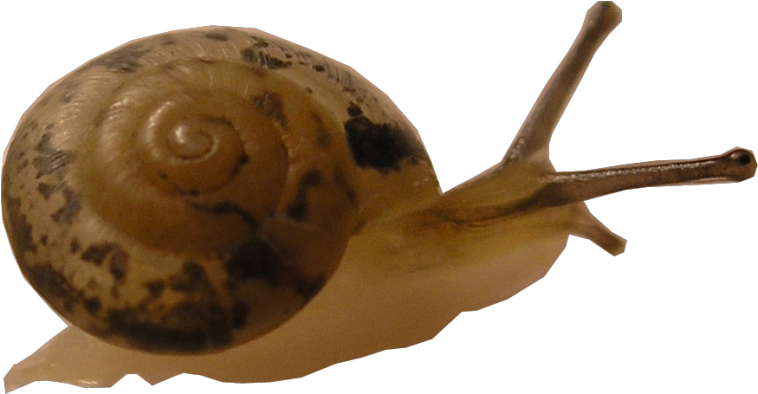 POŽADAVKY K ZÁPOČTU: PROTISTNÍ
Zápočet má asynchronní distanční on-line část, věnovanou prvokům – jednobuněčným eukaryotům.

Výukové podklady pro její splnění naleznete zde:
https://drive.google.com/drive/folders/1qxSNxJ_NHlzVg4LwUc3YhibIti3YiIdG?usp=sharing

Jedná se o sadu prezentací doplněných audionahrávkami výkladu. Vaším úkolem je prohlédnout si prezentace, vyslechnout nahrávky a následně složit on-line zadávaný písemný test z protistologie (čtyři otevřené otázky; pro splnění testu je potřeba mít alespoň 75% úspěšnost odpovědí; každý má tři pokusy).

Testování proběhne v prostředí Moodle:
https://dl1.cuni.cz/course/view.php?id=7824

Test bude přístupný pouze ve dnech 14.–30. listopadu 2022.
Do kurzu se zapisujete stejnými přihlašovacími údaji jako do SISu.
ROZVRH PROBÍRANÝCH TÉMAT
První termíny poznávačky budou v případě dodržení rozvrhu témat vyhlášeny v týdnu 12.–16. prosince 2021. Další vyhlásím podle potřeby v lednu 2022.

Každý účastník má na složení poznávačky tři termíny.
Termíny poznávačky stanovuje vedoucí praktika.
Na předvánoční termíny poznávačky mohou přijít jak frekventanti lichých, tak sudé paralelky.

Nechci nikoho připravit o možnost složit poznávačku před Vánoci, i když má poslední cvičení rozvrhované až na leden. Vezměte však prosím v úvahu, že mezi poznávanými objekty budou také členovci probíraní na posledním cvičení (a členovci z přednášky pana profesora).

Pro lepší orientaci mezi těmito členovci připravím distanční asynchronní on-line verzi posledního cvičení. Tato podpora je určena všem zájemcům, jedno z jaké paralelky.

Až bude distanční podpora hotova, naleznete ji zde:
https://drive.google.com/drive/folders/1HBb4pvgFfow545_W2xi9ijfU8tbiLKta?usp=sharing

Studenti sudé paralelky mají lednové cvičení povinné (pokud se nerozhodnou využít na ně svou povolenou absenci).

Prohlédnutí distanční asynchronní podpory nenahrazuje prezenční verzi tohoto cvičení.
DŮLEŽITÁ DATA

Protistologická část
uveřejnění podkladů pro protistologickou část: do konce října 2022
plnění protistologické části – písemného testu v Moodle: 14.–30. listopadu 2022. Na splnění testu máte 60 minut, systém umožňuje jediné otevření a po 60 minutách se sám automaticky zavře a uloží. Test musíte otevřít kdykoliv v průběhu 14.–30. listopadu, dříve ani později to nepůjde. Testovací okno se uzavírá ve 23.59 30. listopadu 2022.

Metazoální část
uveřejňování prezentací: vždy den před prvním příslušným cvičením
odevzdávání protokolů:
    → liché paralelky od soboty 10. prosince 2022
    → sudá paralelka od soboty 7. ledna 2022
termíny poznávačky: od 12. prosince 2022 a dále v lednu 2023. Termíny vypíšu do SISu po 21. listopadu 2022.
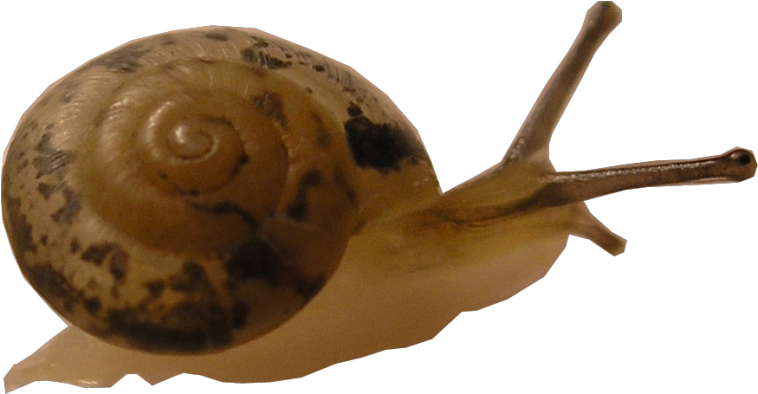 DOPORUČENÁ LITERATURA
Buchar J. a kol., 1995: Klíč k určování bezobratlých. Scientia, Praha.

Hanel L., Lišková E., 2003: Stručný obrazový klíč k určování
hlavních skupin vodních bezobratlých. UK Praha.

Hanel L., 2019: Stručný obrazový klíč k určování hlavních skupin suchozemských šestinožců (Hexapoda). Pedagogická fakulta UK.
https://cupress.cuni.cz/ink2_ext/index.jsp?include=podrobnosti&id=452996

Hudec K., Kolibáč J., Laštůvka Z., Peňáz M. a kol., 2019:
Příroda České republiky. Průvodce faunou. Academia Praha.
http://www.academia.cz/priroda-ceske-republiky-pruvodce-faunou--kolibac-jiri--academia--2019

Smrž J., 2013: Základy biologie, ekologie a systému bezobratlých
živočichů. Karolinum Praha.
https://karolinum.cz/knihy/smrz-zaklady-biologie-ekologie-a-systemu-bezobratlych-zivocichu-14470


Volf P., Horák P. a kol., 2007: Paraziti a jejich biologie. Triton, Praha.

Zrzavý J., 2006: Fylogeneze živočišné říše. Scientia, Praha.

knihy z edice Průvodce přírodou nakladatelství Ikarus
atlasy z edice Atlasy nakladatelství Academia
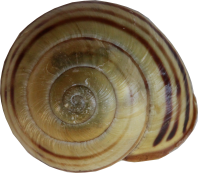 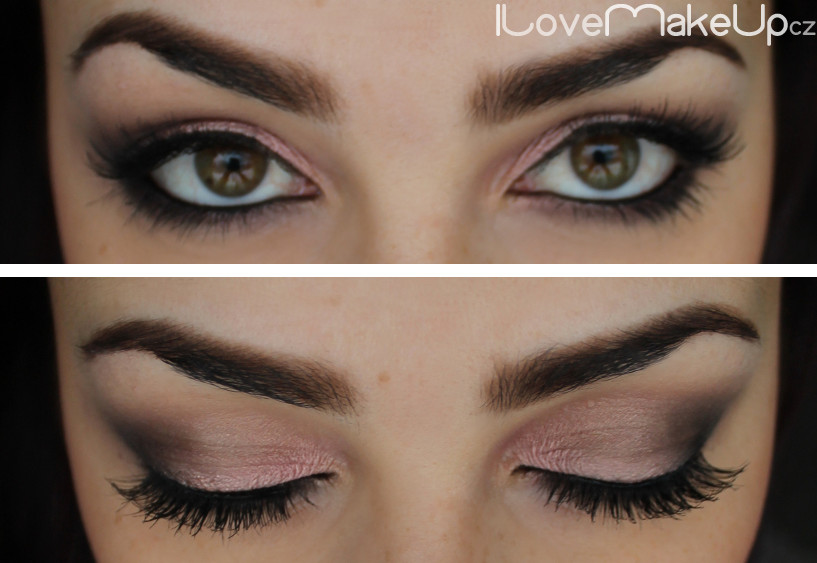 ODLEHČETE NAŠÍ OPTICE:
NAVŠTĚVUJTE PRAKTIKA NENALÍČENÍ!

Mikroskopy, binokulární lupy i vedoucí praktik vám
děkují za vstřícnost.
V případě koronavirové či energeticky-krizové uzávěry škol
a „přepnutí“ na distanční formu praktik budou cvičení ze zoologie bezobratlých probíhat formou distanční asynchronní on-line formou.

Každých 14 dnů frekventantům zašlu prezentaci a audio-komentář se zadanými úkoly. Zápočet bude udělen za odevzdání protokolů-miniseminárek, úspěšné absolutorium proto-testu v Moodle, a za splnění poznávačky (preferenčně v prezenční formě, neboť ústní zkoušení jedna-na-jednoho bylo povoleno vždy).
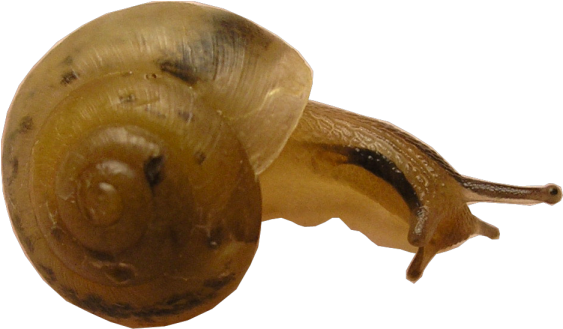 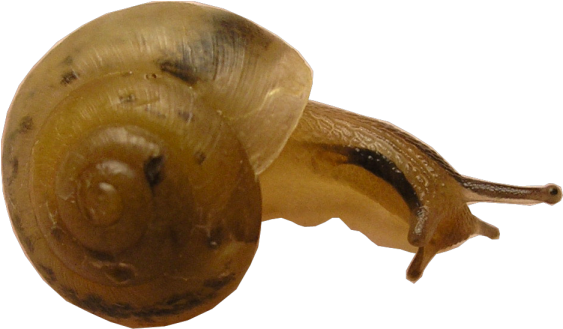